Africa Postcard Project
Chapter 13, Lessons 1-2
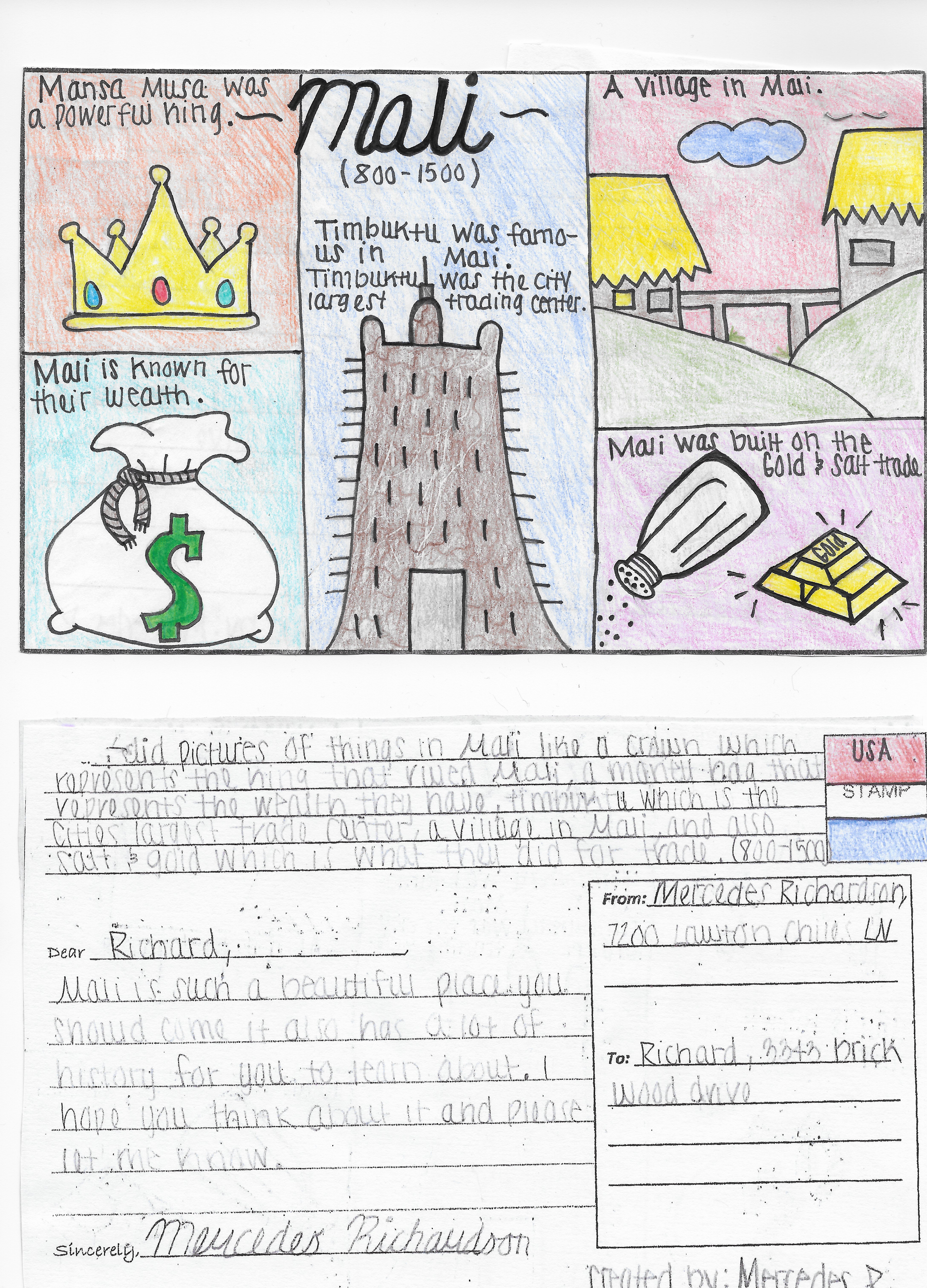 Create your own Africa Postcard
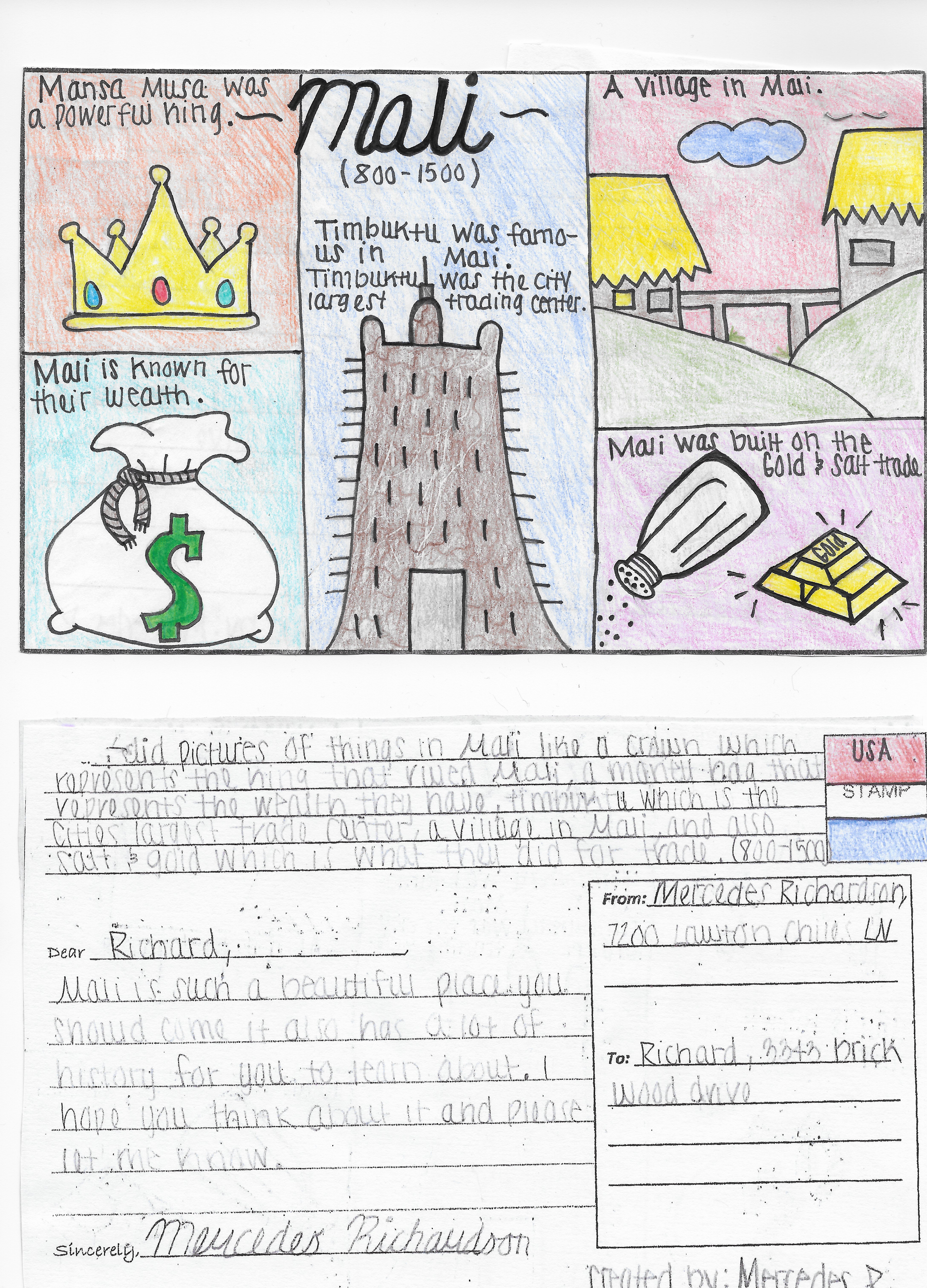 1. SELECT A KINGDOM    -- Ghana    -- Mali    -- Songhai
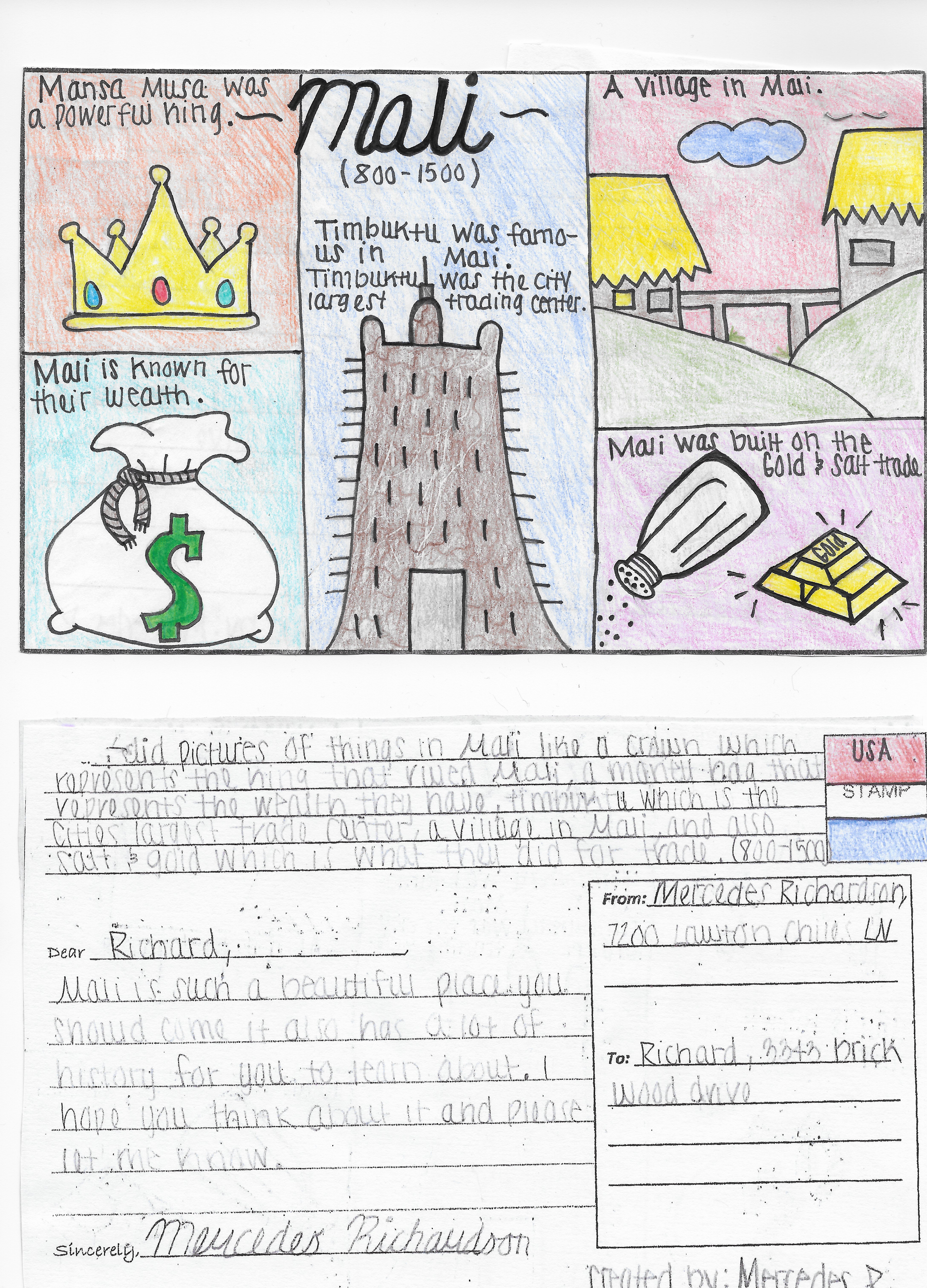 2.  Create a Postcard     that includes:	Title	5 Historical Images	Description Front	Color	Time Period	Location	Why famous?	To/From & Stamp
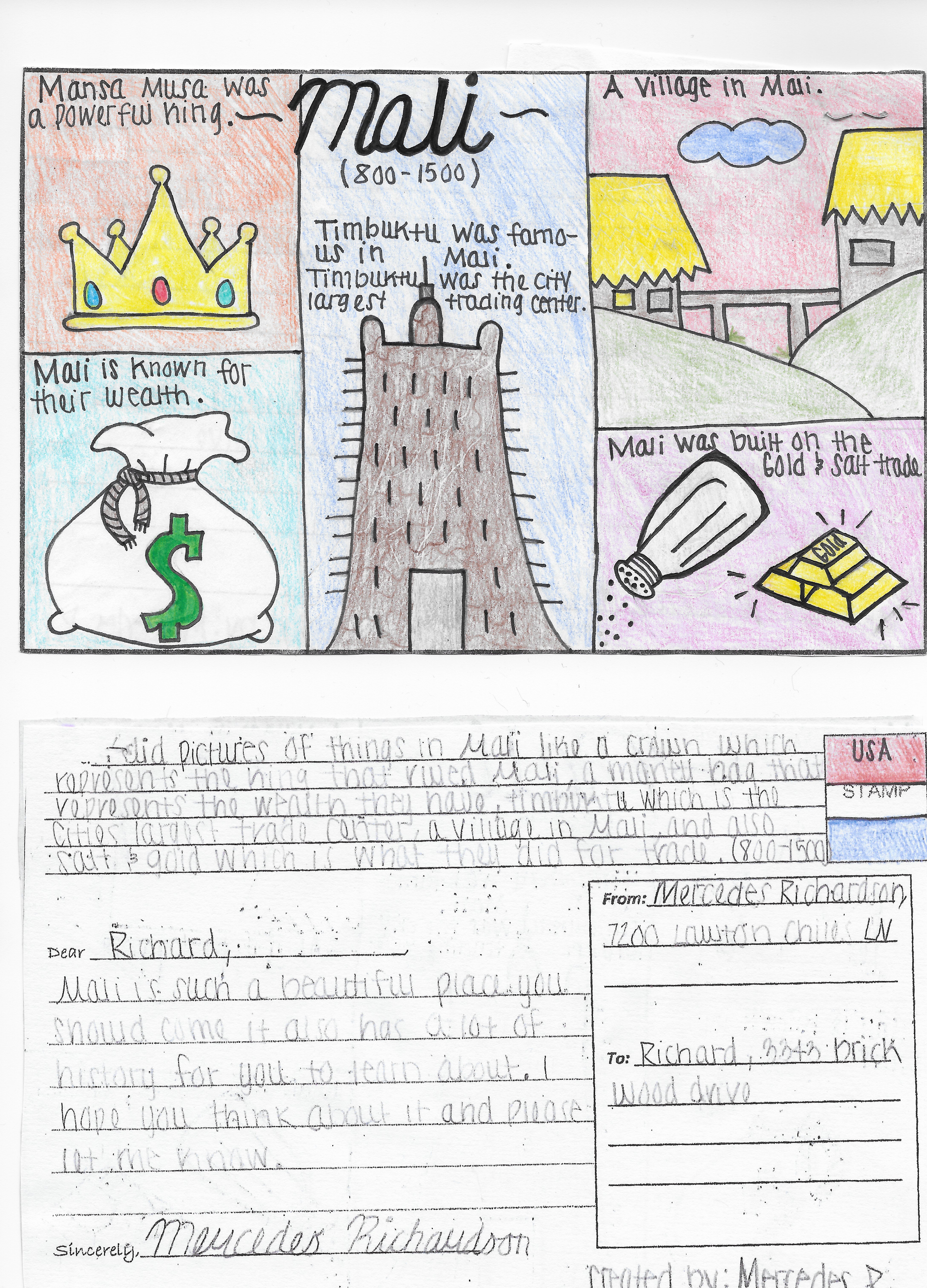 2.  Create a Postcard    that includes:	Title	5 Historical Images	Description Front	Color	Time Period	Location	Why famous?	To/From & Stamp
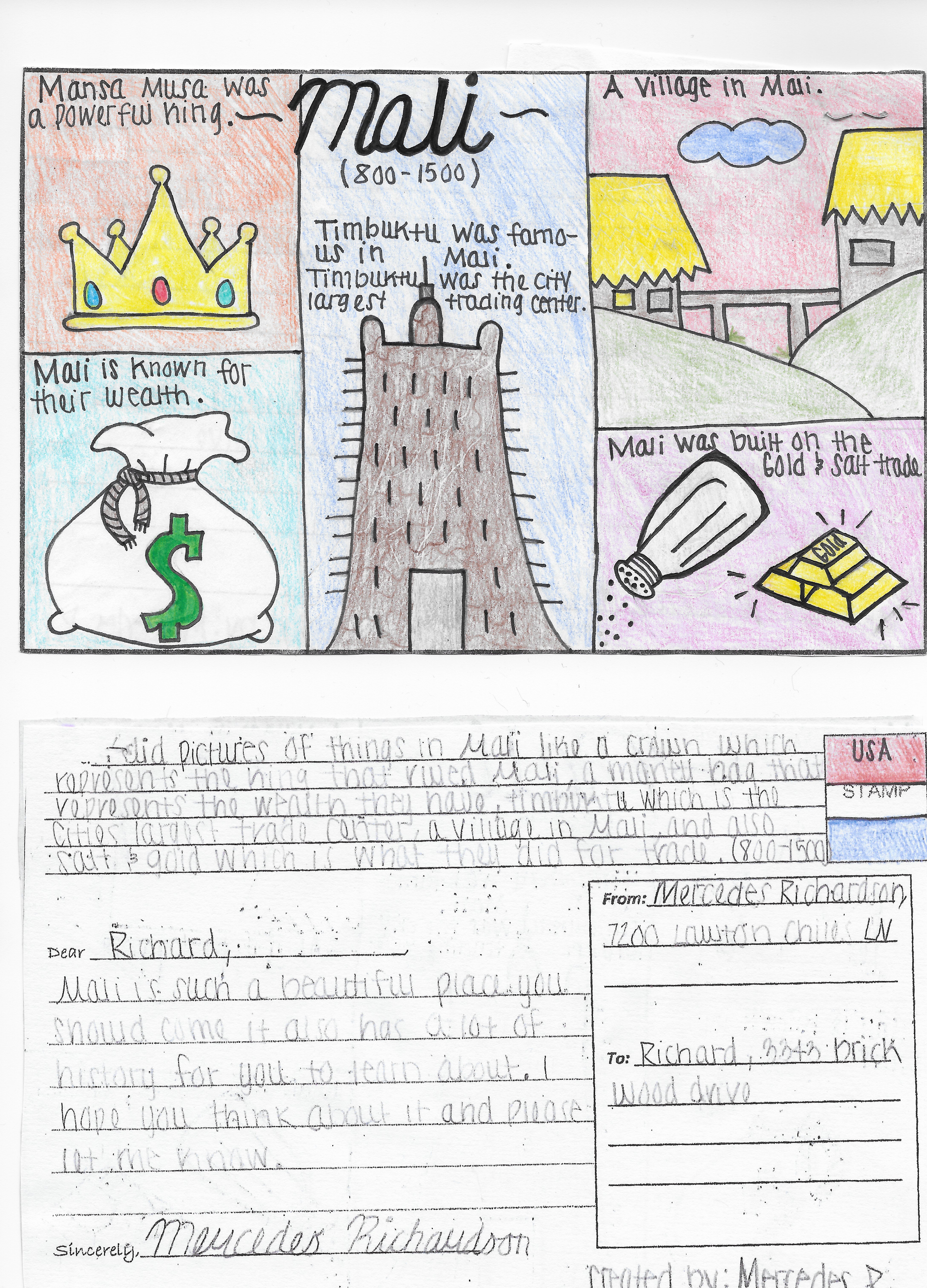 2.  Create a Postcard    that includes:	Title	5 Historical Images	Description Front	Color	Time Period	Location	Why famous?	To/From & Stamp
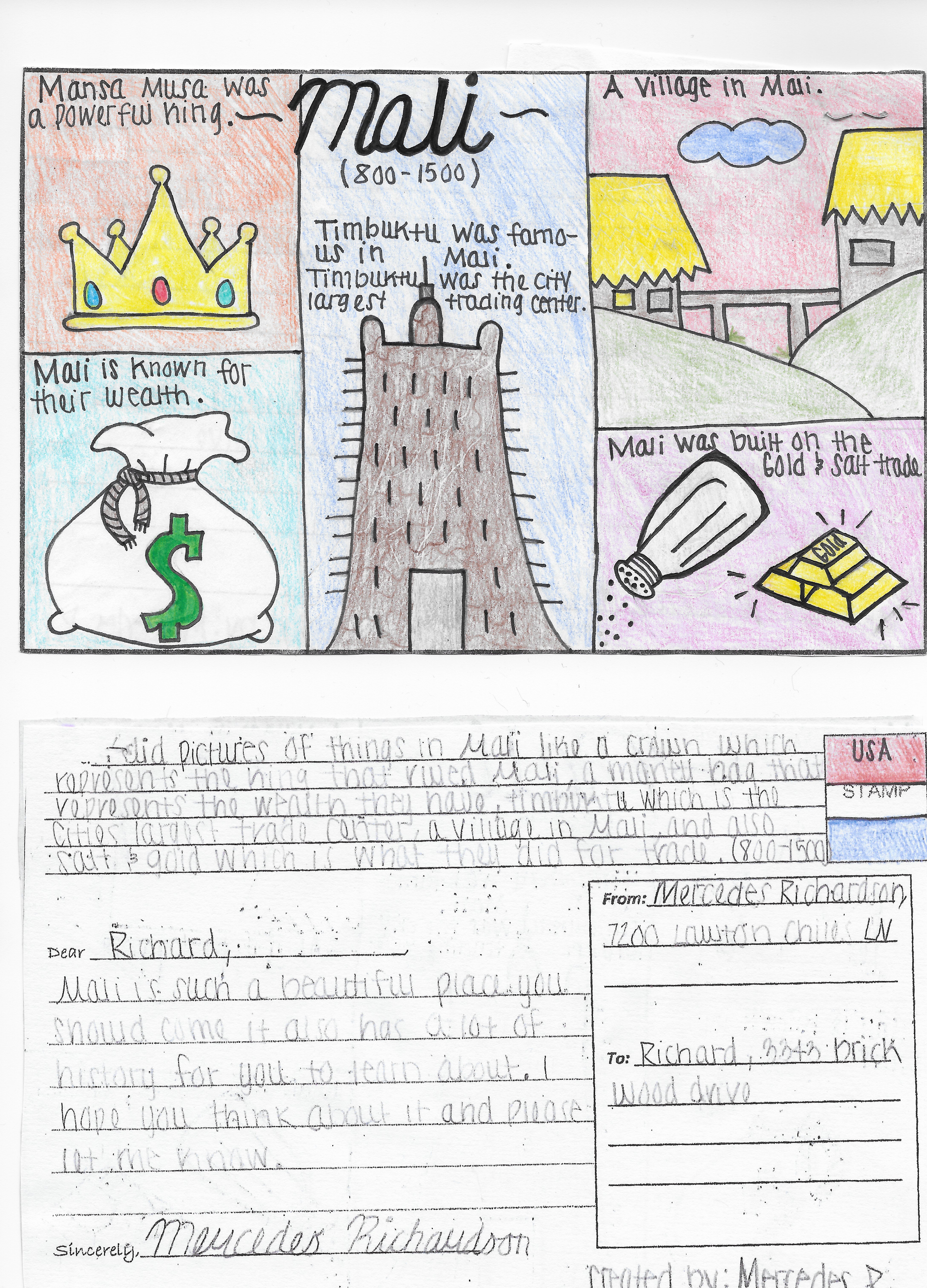 2.  Create a Postcard    that includes:	Title	5 Historical Images	Description Front	Color	Time Period	Location	Why famous?	To/From & Stamp
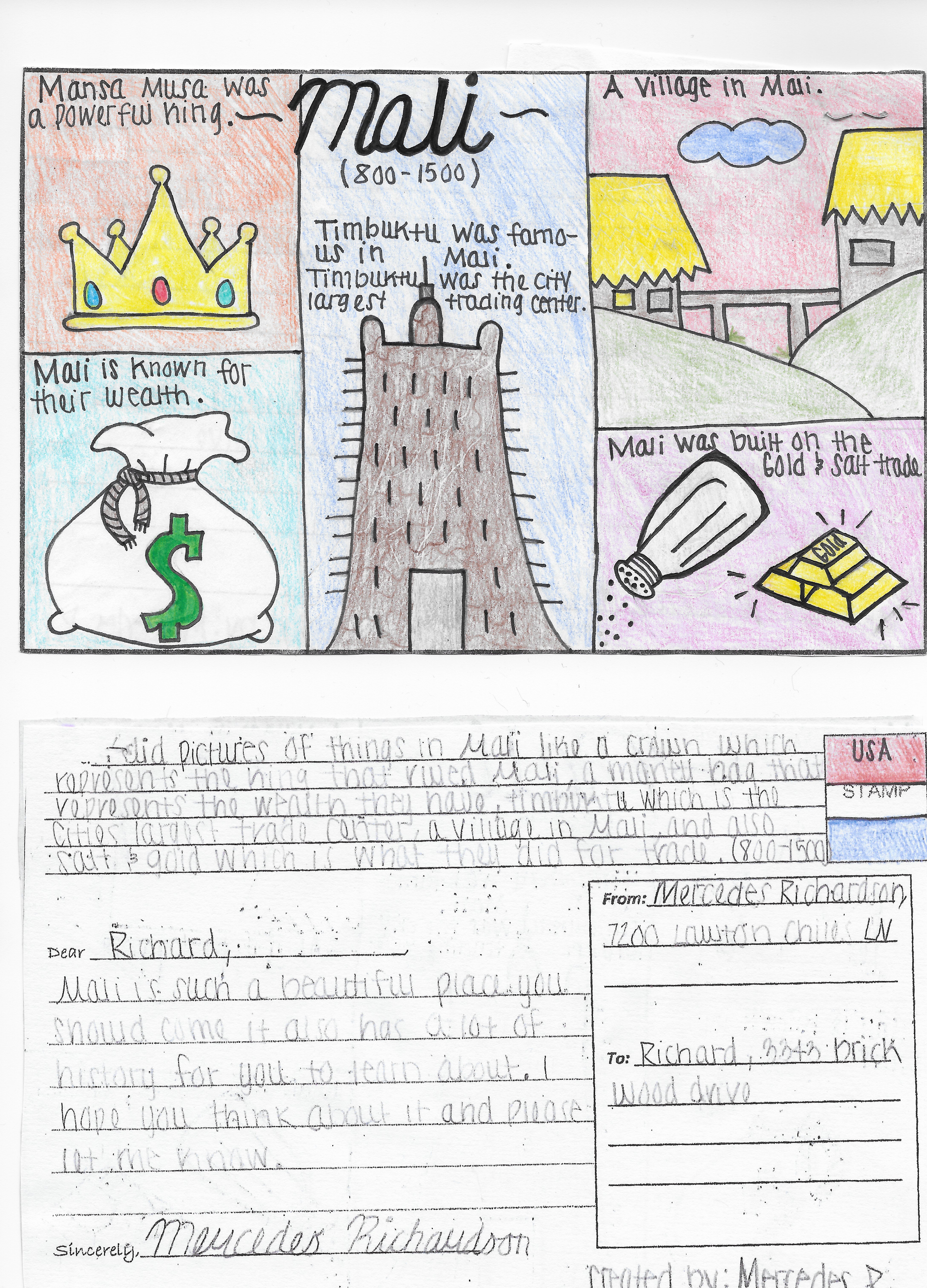 2.  Create a Postcard    that includes:	Title	5 Historical Images	Description Front	Color	Time Period	Location	Why famous?	To/From & Stamp
Where is Mali?
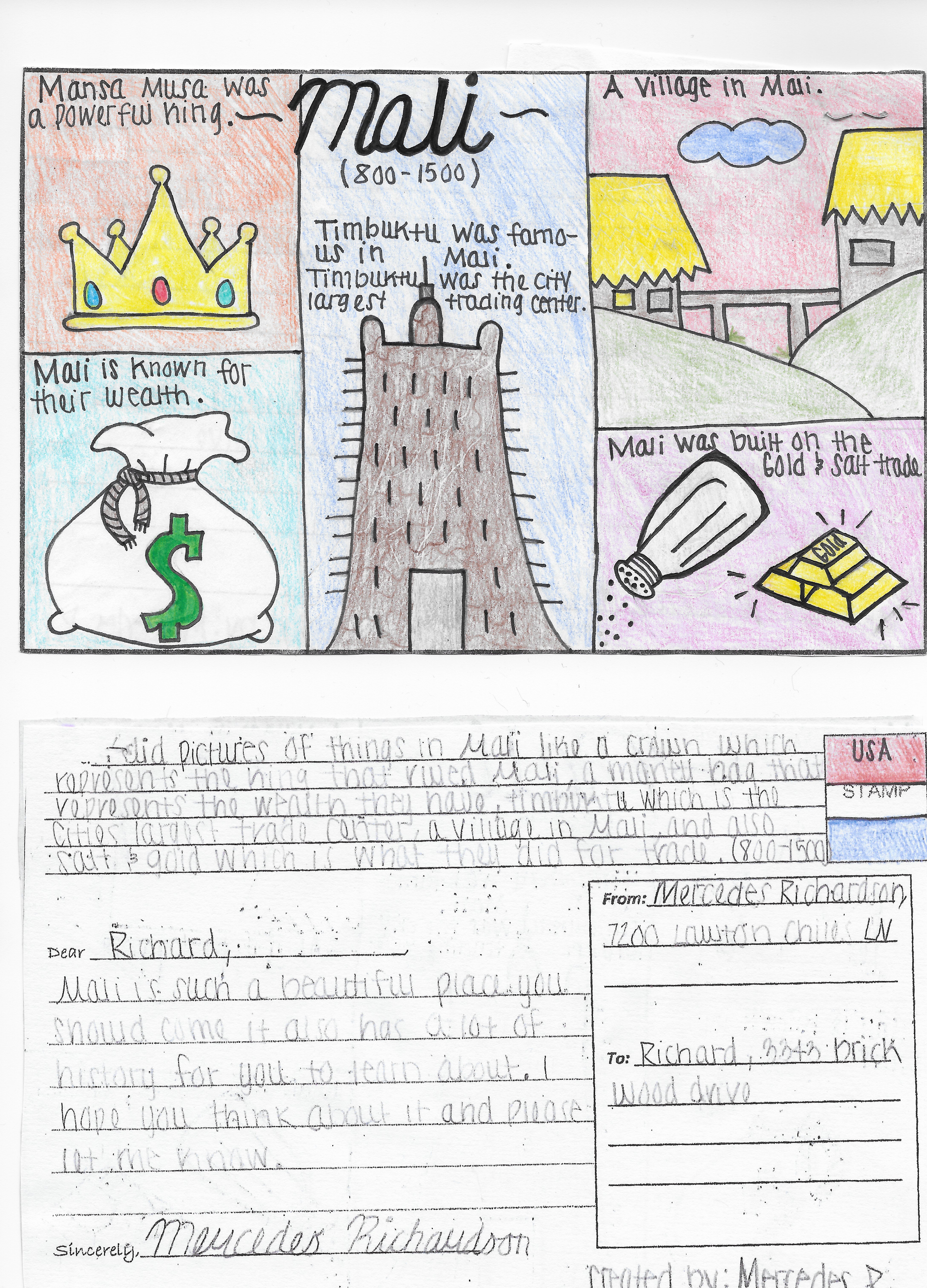 2.  Create a Postcard    that includes:	Title	5 Historical Images	Description Front	Color	Time Period	Location	Why famous?	To/From & Stamp
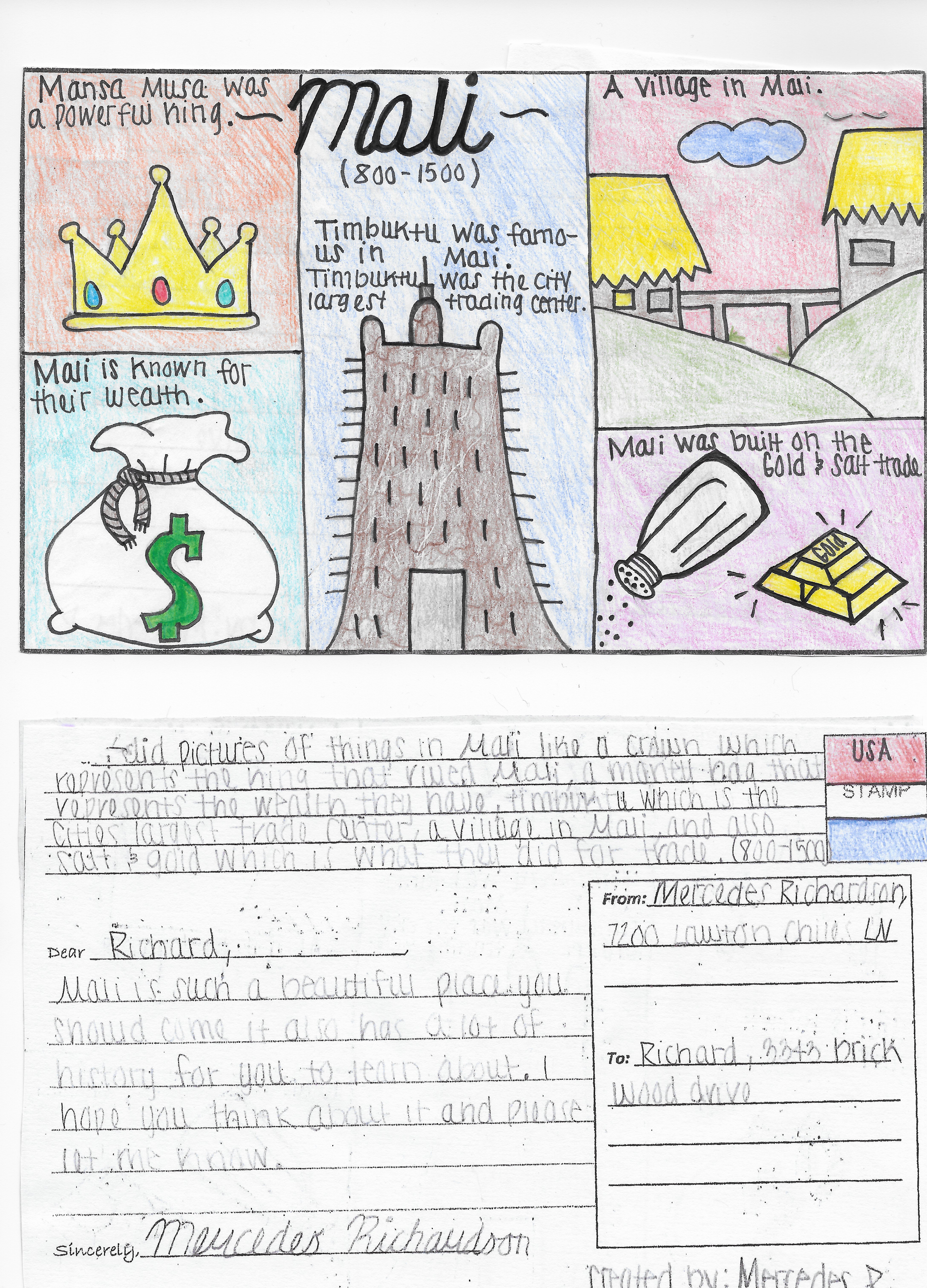 2.  Create a Postcard    that includes:	Title	5 Historical Images	Description Front	Color	Time Period	Location	Why famous?	To/From & Stamp
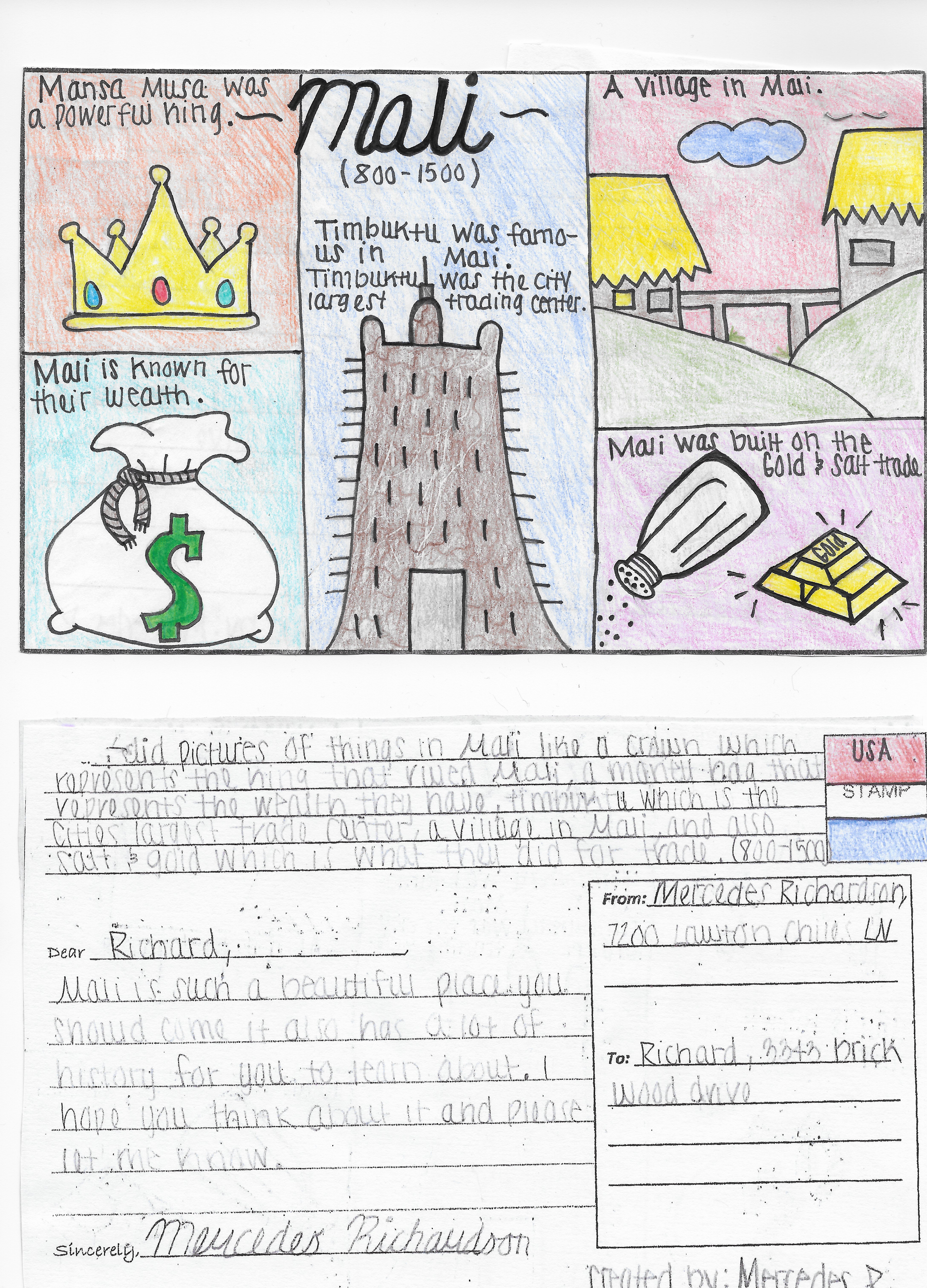 3.  Grading follows     the rubric given     to you4.  To earn all    possible points,     Postcard must be:  -- legible  -- easily identifiable  -- accurate  -- within the proper      time period (800-1500)